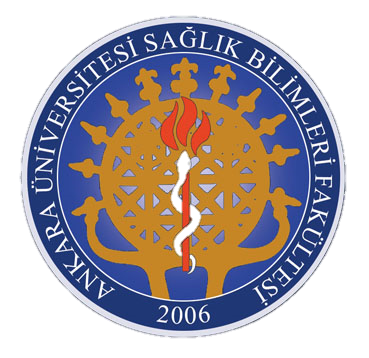 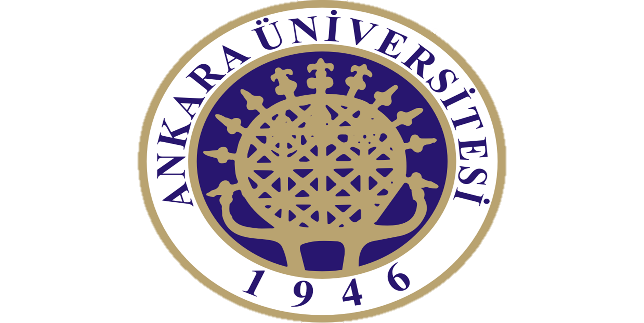 ERGENLİK PSİKOLOJİSİ
Sağlık Bilimleri Fakültesi 
Çocuk Gelişimi Bölümü
ERGENLİK DÖNEMİNİN GENEL ÖZELLİKLERİ
Gelişim psikolojisinde; ergenlik çağı için kesin bir yaş dilimi verilmemekle beraber, kızlar için 13-18, erkekler için 12-21 yaş sınırını içine almaktadır. Ancak son zamanlarda gelişim psikologları ergenlik çağının 25 yaşına kadar devam edebileceğini belirtmektedirler.
Ergenlik çağında kişinin yetişkin olma yolunda  kimlik kazanması beklenir ki; bu ergeni zaman zaman bir kimlik karmaşasına sürükler. 
Ergenliğin başlangıcında görülen cinsel uyanış ve kişide gittikçe artan bir bağımsızlık gereksinimi toplumun engellemesiyle bir çeşit bunalıma sebep olur. Toplumun bireyden beklentileri de ayrı bir kaygı kaynağıdır
Büyüme ve değişim evresidir.
Yeni arayışlar içinde olduğu bir çağdır.Kendini aramaktadır. 
Kendi kişiliğine çeki düzen vermeye çalışır.
Cinsel uyanışla birlikte yeni ruhsal özellikler ve davranışlar kendini gösterir.
Zor beğenen ve çabuk tepki gösteren bir genç olur.
Duyguları hızlı bir iniş çıkış gösterir.
Çabuk sevinir çabuk üzülür,
 Çabuk sinirlenir,
 Olur olmaz şeyleri sorun yapar.
 Tepkileri önceden kestirilemez olur.
 Derslere ilgisi azalmış,  çalışma düzeni bozulmuştur.
 Çalkantılı bir dönemdir.
 Fiziksel büyümedeki değişikliklere paralel olarak bilişsel alanda da önemli değişmeler olur.
 Düşünceleri ile ideallerine ulaşacağına inanır.
Çocukluk dönemi özelliklerini yerini olgun tutum ve davranışlara bırakır.
Hızlı vücut değişimleri sonucunda kişinin uyumu  zorlaşır.
Güvensizlik sorunu oluşmaya başlar.
Karşı cinse ilgi duyma veya problemler yaşama,özgüven sorunu,okulda ve evde sorunlar yaşama, dış görünüşe fazla önem verip bunu takıntı haline getirme dönemde sıklıkla görülür.
Hayal kurma yetilerinde ciddi artış görülür.
Gelecekleri ile ilgili gerçekleri düşünmeye başlarlar.
Hayalleri bazen gerçek ötesi hale gelebilir.
Ergen kişi sürekli yorgundur.Vücut enerjisini kendini geliştirmeye harcamış gibi düşünülebilir.
Meraklarında artış vardır.
Arkadaşlık, ergenlik dönemindeki kişiler için çok önemli bir kavramdır.
Ergenlik dönemindeki kişiler,kendilerini, başarılarını gösterme isteği ile yanıp tutuşurlar.
Ailelerini mutlu etmek,
Başarılarıyla onurlandırmak onlar için önemlidir.
Ergenlerin, okul ve okul dışında çeşitli grup veya faaliyetlere katılmaları desteklenmelidir!
Ergen bu dönemde ailenin ve öğretmenlerin rehberliğine ihtiyaç duyabilir!
Kaynakça